Mid-Latitude Dynamics and Atmospheric Rivers
Jason M. Cordeira
Plymouth State University, CW3E/Scripps
Session: Theory, Structure, Processes 1
Wednesday, 10 August 2016
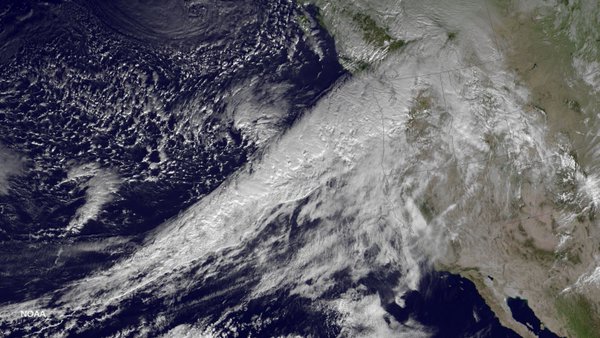 Contribution from:
Heini Werni
Peter Knippertz
Harold Sodemann
Andreas Stohl
Francina Dominguez
Huancui Hu
2016 International Atmospheric Rivers Conference
8–11 August 2016
Scripps Institution of Oceanography
Objective and Outline
Objective
What components of midlatitude circulation support formation and structure of atmospheric rivers?

Outline
Part 1: ARs, midlatitude storm track, and cyclogenesis
Part 2: ARs, tropical moisture exports, and warm conveyor belt
Objective and Outline
Objective
What components of midlatitude circulation support formation and structure of atmospheric rivers?

Outline
Part 1: ARs, midlatitude storm track, and cyclogenesis
Part 2: ARs, tropical moisture exports, and warm conveyor belt
Mimic TPW (SSEC/Wisconsin)
Global water vapor distribution is concentrated at lower latitudes owing to warmer temperatures
Observations illustrate poleward extrusions of water vapor along “tropospheric rivers” or “atmospheric rivers”
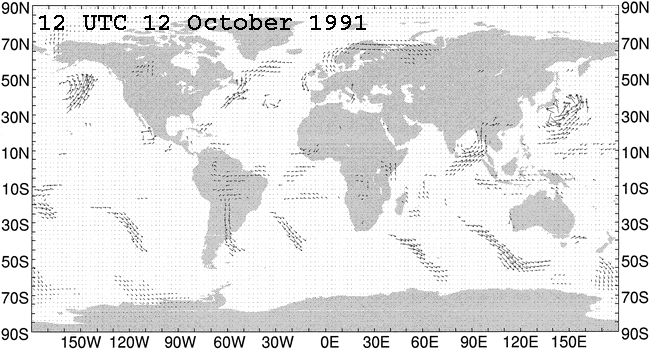 Zhu and Newell (MWR-1998)
>90% of meridional water vapor transports occurs along ARs
ARs part of midlatitude cyclones and move with storm track
Climatology of Water Vapor Transport
Global mean IVT
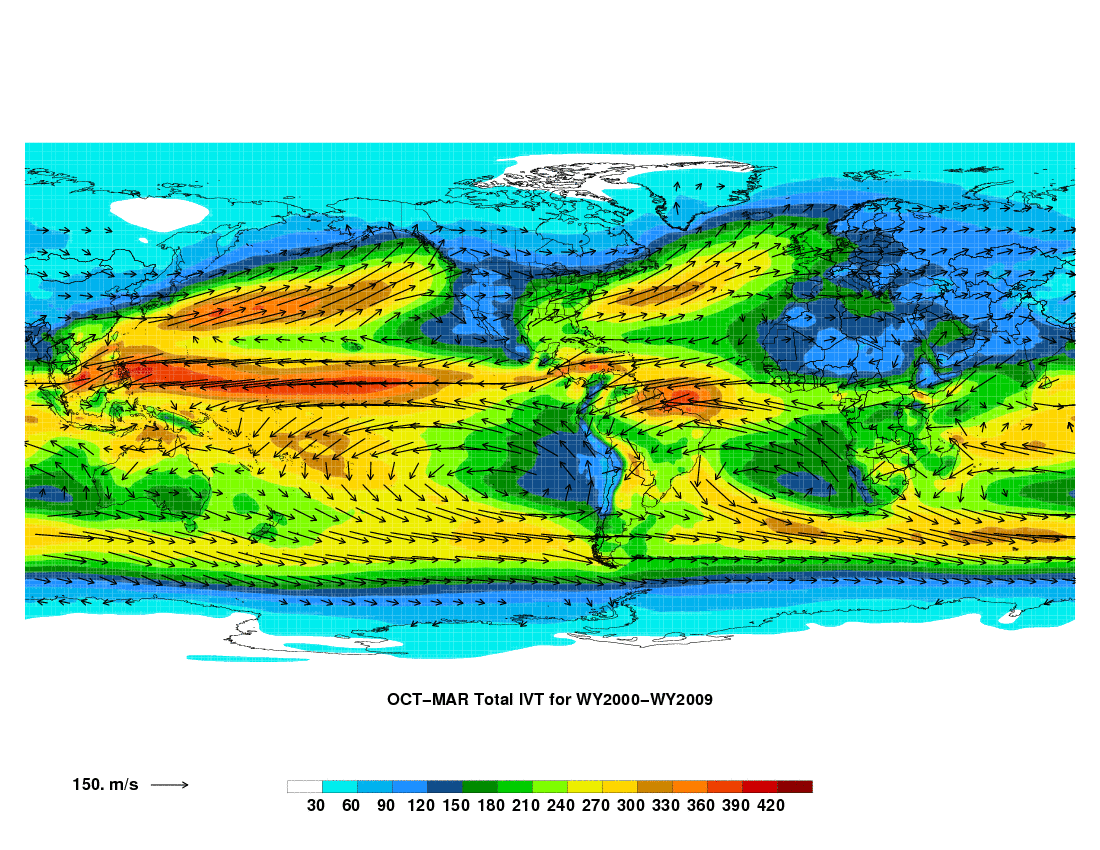 AK
Russia
EU
U.S.
Asia
Africa
S.Amer
AU
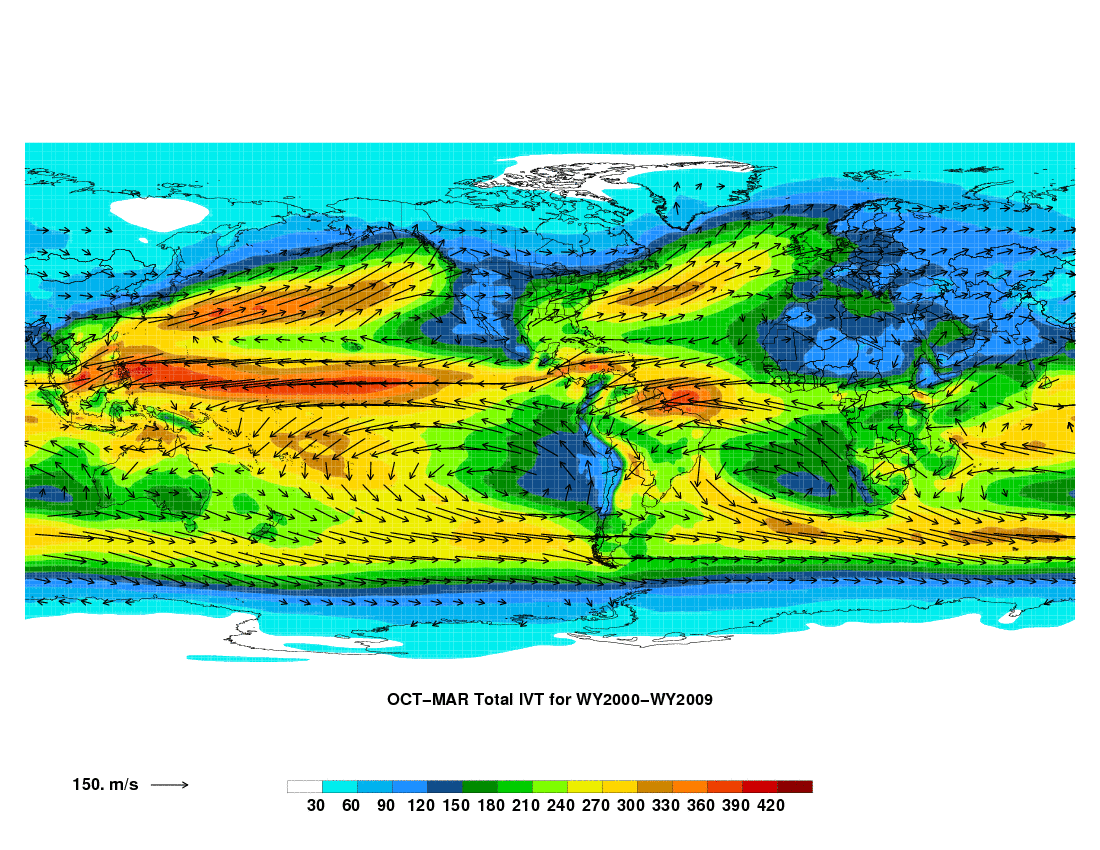 150 kg m−1 s−1
ECMWF ERA Interim Reanalysis
Oct–Mar 99/00 to 08/09 (i.e., ten winters)
IVT calculated for isobaric layers between 1000 and 100 hPa
Tropical–Extratropical Interactions
Waugh and Fanutso (2003-JAS)
Knippertz (2005-MWR)
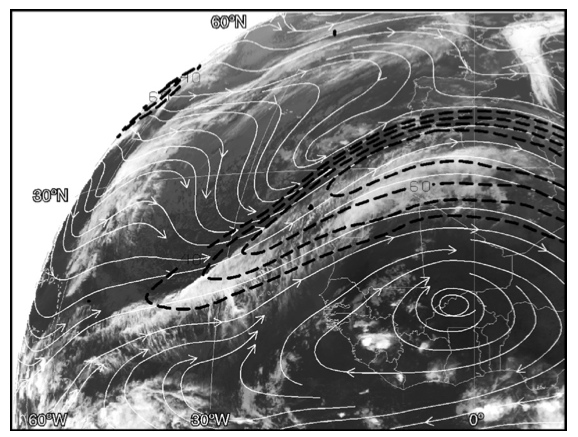 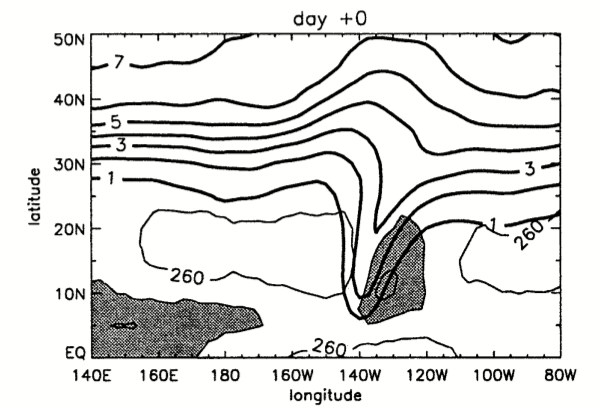 WA
OR
CA
MX
Africa
Composite 350-K PV and negative OLR anomalies for “trough intrusions” at low latitudes
Case study 345-k streamlines and isotachs for low-latitude trough over eastern North Atlantic
Initiation of water vapor transport along ARs linked to occurrences of upper-tropospheric troughs at lower latitudes, changes in static stability, and downstream southerly flow
TCs may also contribute to poleward heat/moisture flux
Midlatitude cyclogenesis
Upper-level disturbance (X) embedded within a Rossby wave initiates cyclogenesis  southerly flow aids in development of poleward water vapor transport
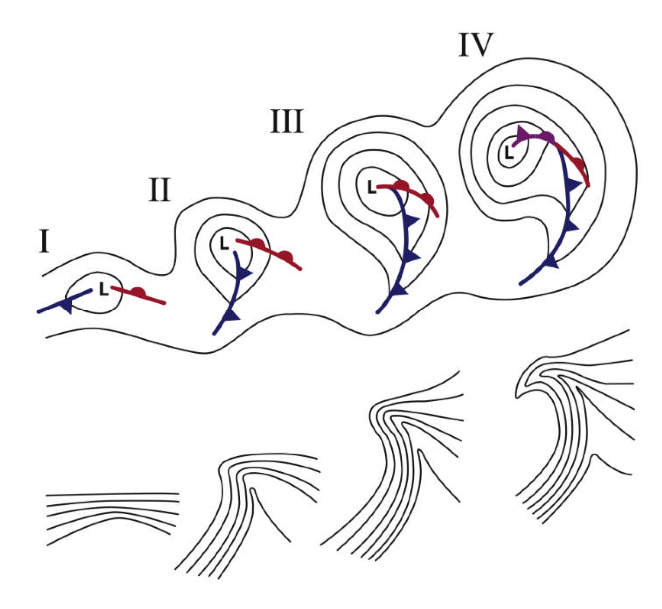 L
L
L
X
L
Norwegian Cyclone Model / Polar Front Theory 
Bjerknes and Solberg (1922)
20°N
Midlatitude cyclogenesis
Upper-level disturbance (X) embedded within a Rossby wave initiates cyclogenesis  southerly flow aids in development of poleward water vapor transport
Diabatic processes contribute to modification of Rossby wave structure that favors further cyclogenesis, stronger cyclone, additional poleward water vapor transport
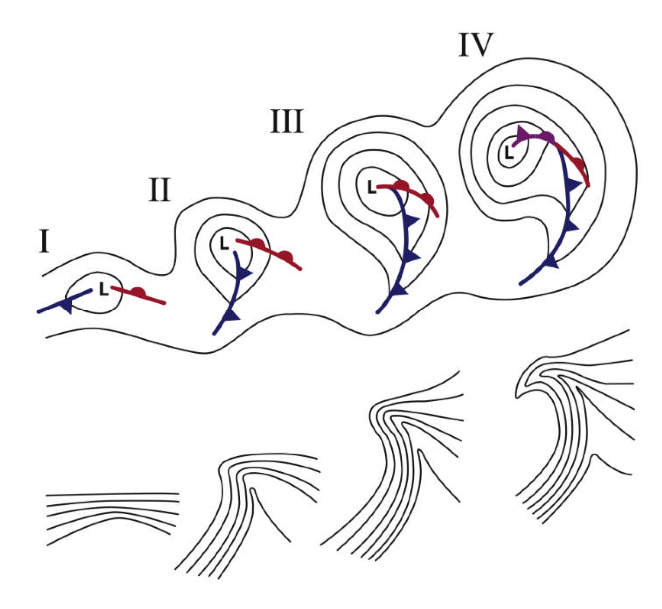 L
L
L
X
L
Norwegian Cyclone Model / Polar Front Theory 
Bjerknes and Solberg (1922)
20°N
Midlatitude cyclogenesis
Upper-level disturbance (X) embedded within a Rossby wave initiates cyclogenesis  southerly flow aids in development of poleward water vapor transport
Diabatic processes contribute to modification of Rossby wave structure that favors further cyclogenesis, stronger cyclone, additional poleward water vapor transport
Frontogenesis along frontal features favors aggregation of water vapor
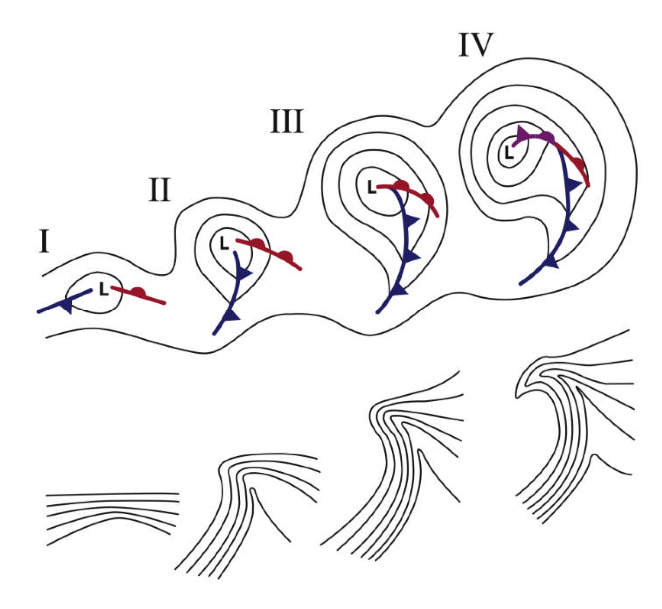 L
L
X
L
L
Norwegian Cyclone Model / Polar Front Theory 
Bjerknes and Solberg (1922)
20°N
Midlatitude cyclogenesis
Upper-level disturbance (X) embedded within a Rossby wave initiates cyclogenesis  southerly flow aids in development of poleward water vapor transport
Diabatic processes contribute to modification of Rossby wave structure that favors further cyclogenesis, stronger cyclone, additional poleward water vapor transport
Frontogenesis along frontal features favors aggregation of water vapor
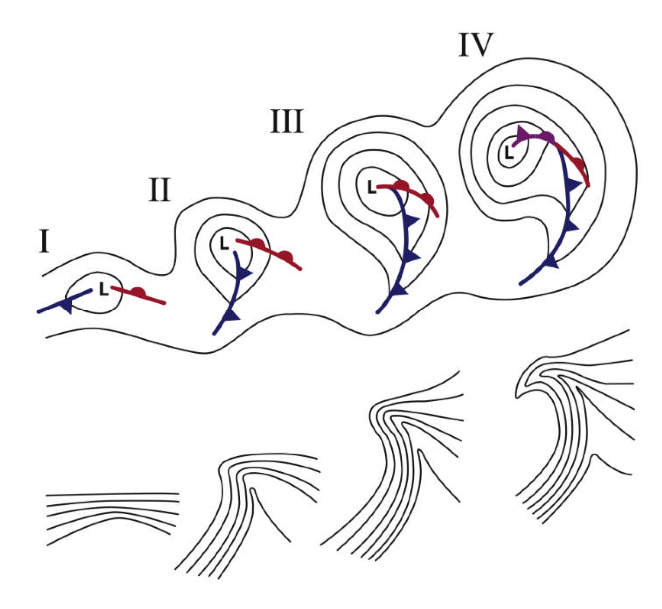 L
Norwegian Cyclone Model / Polar Front Theory 
Bjerknes and Solberg (1922)
L
L
L
20°N
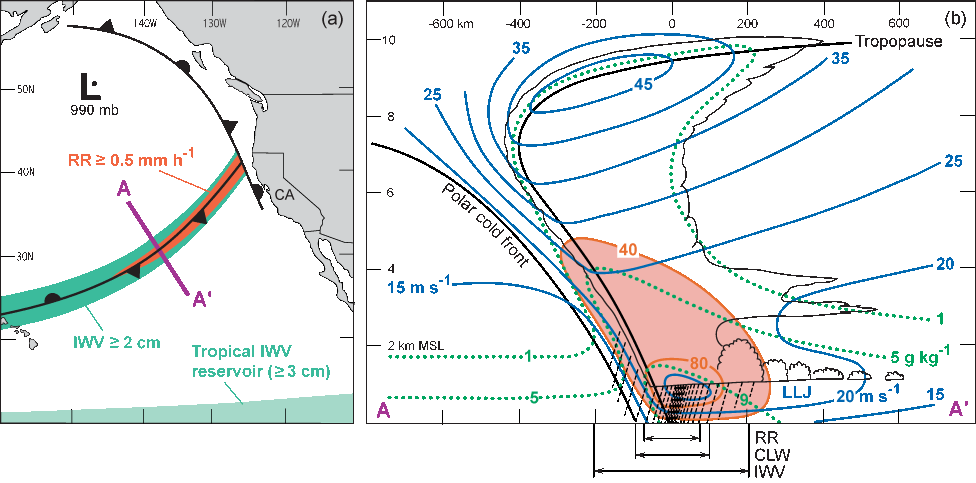 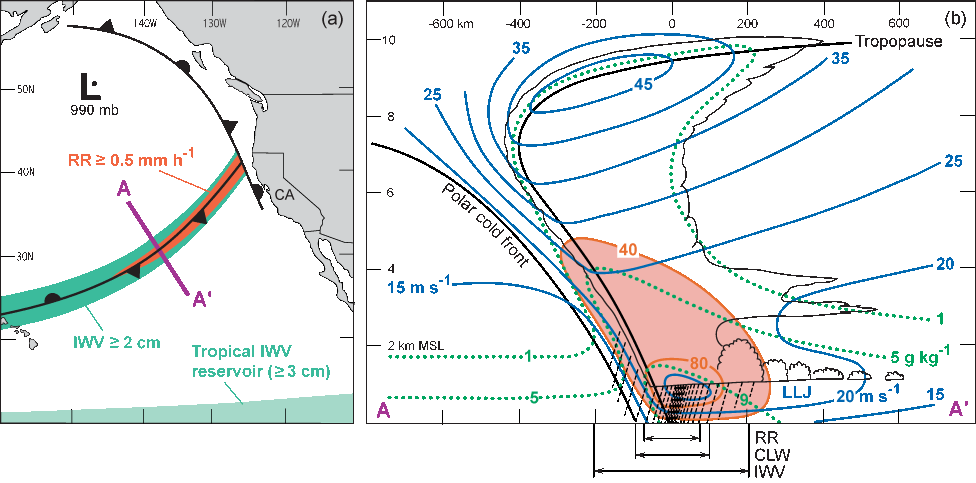 cold air
Enhanced vapor flux
 in Atmos. river
warm air
Warm,
Humid
cold
air
IWV > 2 cm
Atmos. river
400 km
Ralph et al. (2004-MWR, 2005-MWR, 2006-GRL)
ARs situated near leading edge of cyclone cold front
75% of water vapor flux occurs below 2.25 km near LLJ
ARs and the midlatitude cyclone
AR resembles tropical moisture export (TME)

Located in region of warm conveyor belt (WCB) 

3D kinematic and thermodynamic processes involved in simultaneously maintaining/removing IWV
Cold conveyor
belt
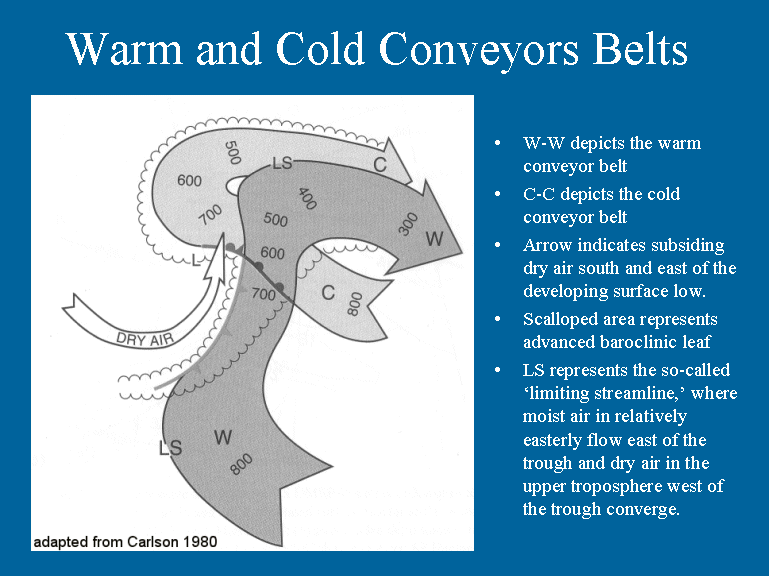 hPa
L
Location of AR
hPa
Warm conveyor belt
250 kg m–1 s–1
500 kg m–1 s–1
750 kg m–1 s–1
1000 kg m–1 s–1
Image adapted from Carlson (1980)
ARs and the midlatitude cyclone
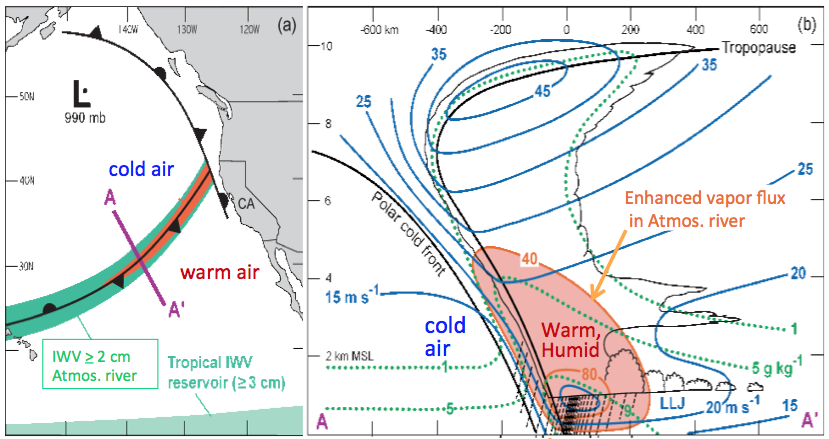 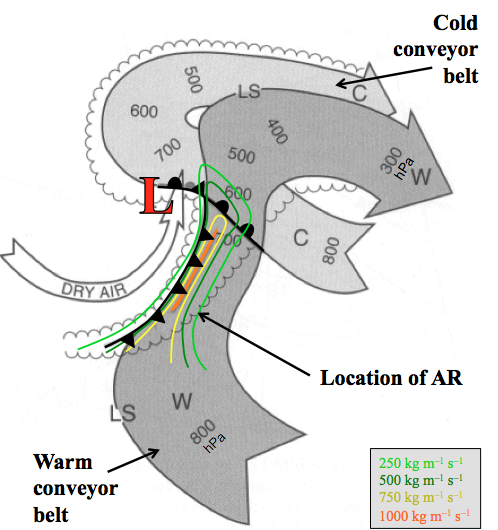 Negative contribution (IWV removal): Frontal circulations and isentropic ascent are regions of vertical motion that favor removal of IWV
 
Positive contribution (IWV maintenance):Kinematic frontogenesis may lead to water vapor flux convergence, evaporation into dry air on back edge
Can offset
ARs and the midlatitude cyclone
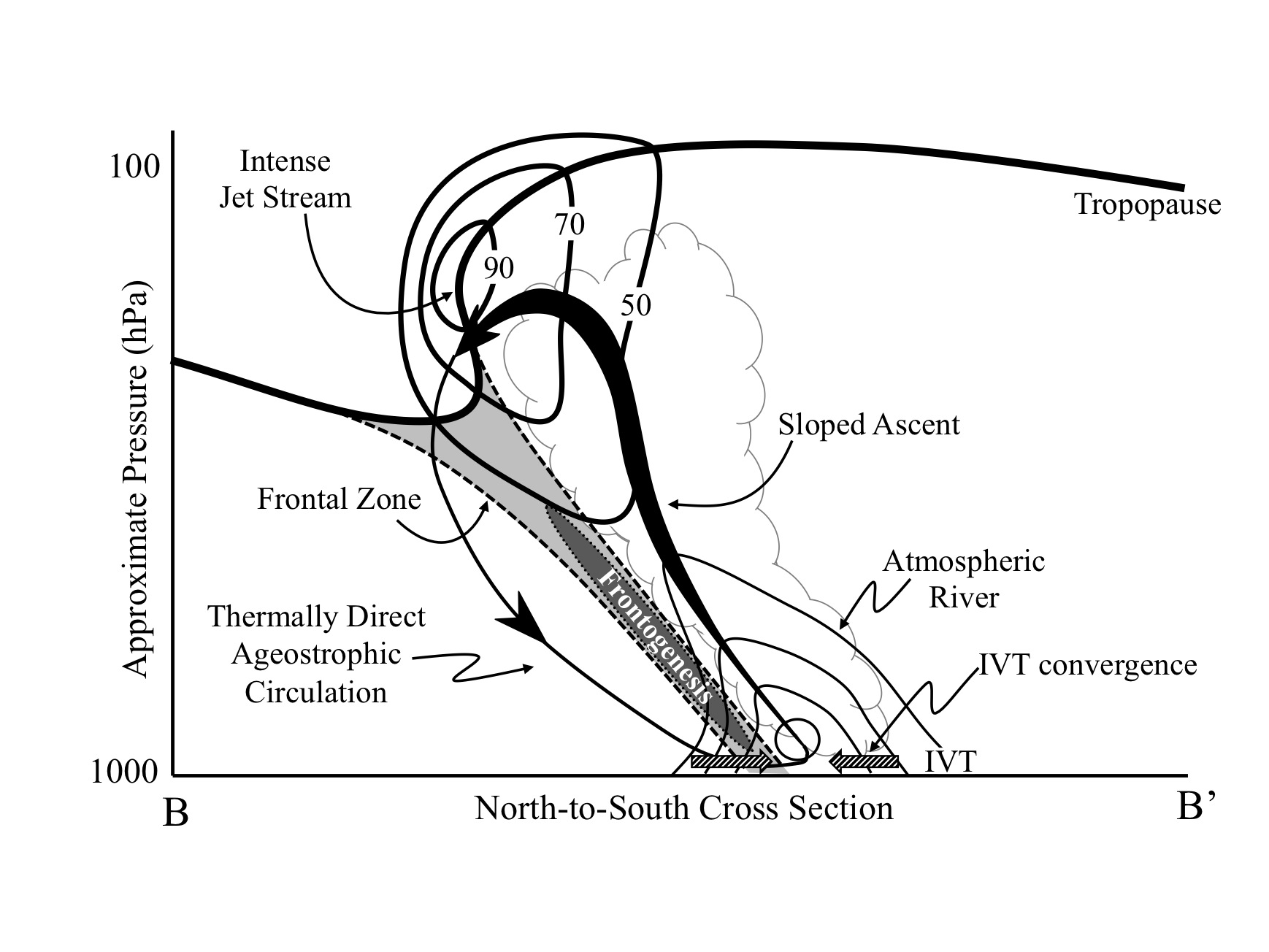 Cordeira et al. (2013-MWR)
ARs and the midlatitude cyclone
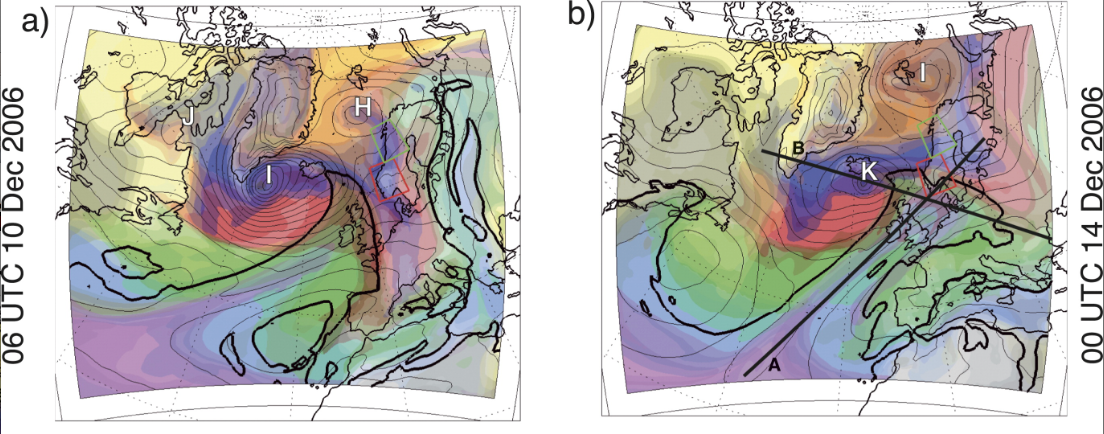 Fig. 6a,b from Sodemann and Stohl (2013, MWR): Moisture origin and meridional transport in atmospheric rivers and their association with multiple cyclones
Summary provided by Sodemann and Stohl (2013-MWR)
Formation of ARs tightly coupled to circulation at tropopause level
Individual cyclones contribute to formation and maintenance of ARs at trailing end by adding moisture accumulated at their cold fronts
Cyclones use a part of ARs as a reservoir to feed their WCB
Individual ARs maintained or depleted by several cyclones in sequence
Objective and Outline
Objective
What components of midlatitude circulation support formation and structure of atmospheric rivers?

Outline
Part 1: ARs, midlatitude storm track, and cyclogenesis
Part 2: ARs, tropical moisture exports, and warm conveyor belt
Part 2 - ARs, TMEs, and WCBs
Can we quantitatively identify spatial correspondence between ARs, TMEs, and WCB?

How are these three processes related?

How can we rectify the difference between Lagrangian and Eulerian perspectives?
Cold conveyor
belt
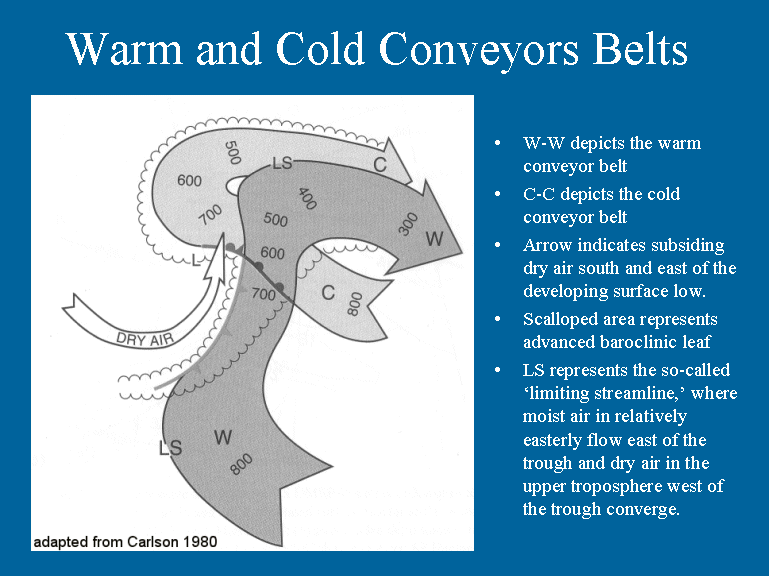 hPa
L
Atmospheric rivers
Location of AR
hPa
Warm conveyor belt
250 kg m–1 s–1
500 kg m–1 s–1
750 kg m–1 s–1
1000 kg m–1 s–1
Image adapted from Carlson (1980)
Part 2 - ARs, TMEs, and WCBs
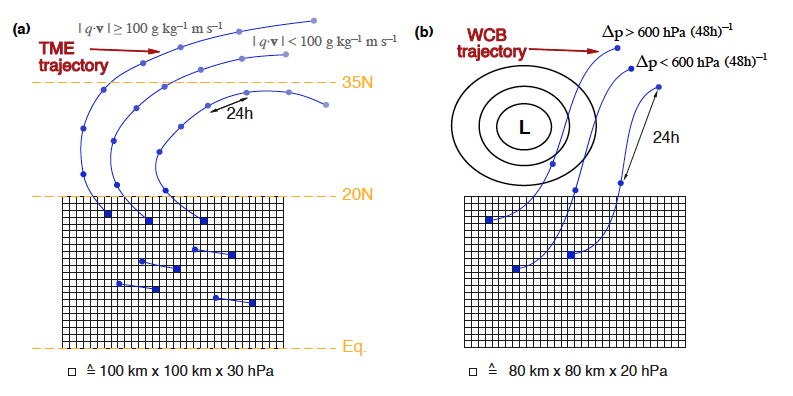 Atmospheric rivers
Lagrangian definitions of air parcel characteristics
TMEs related to water vapor transport out of tropics
WCBs related to ascent of air parcels in cyclone warm sector
Part 2 - ARs, TMEs, and WCBs
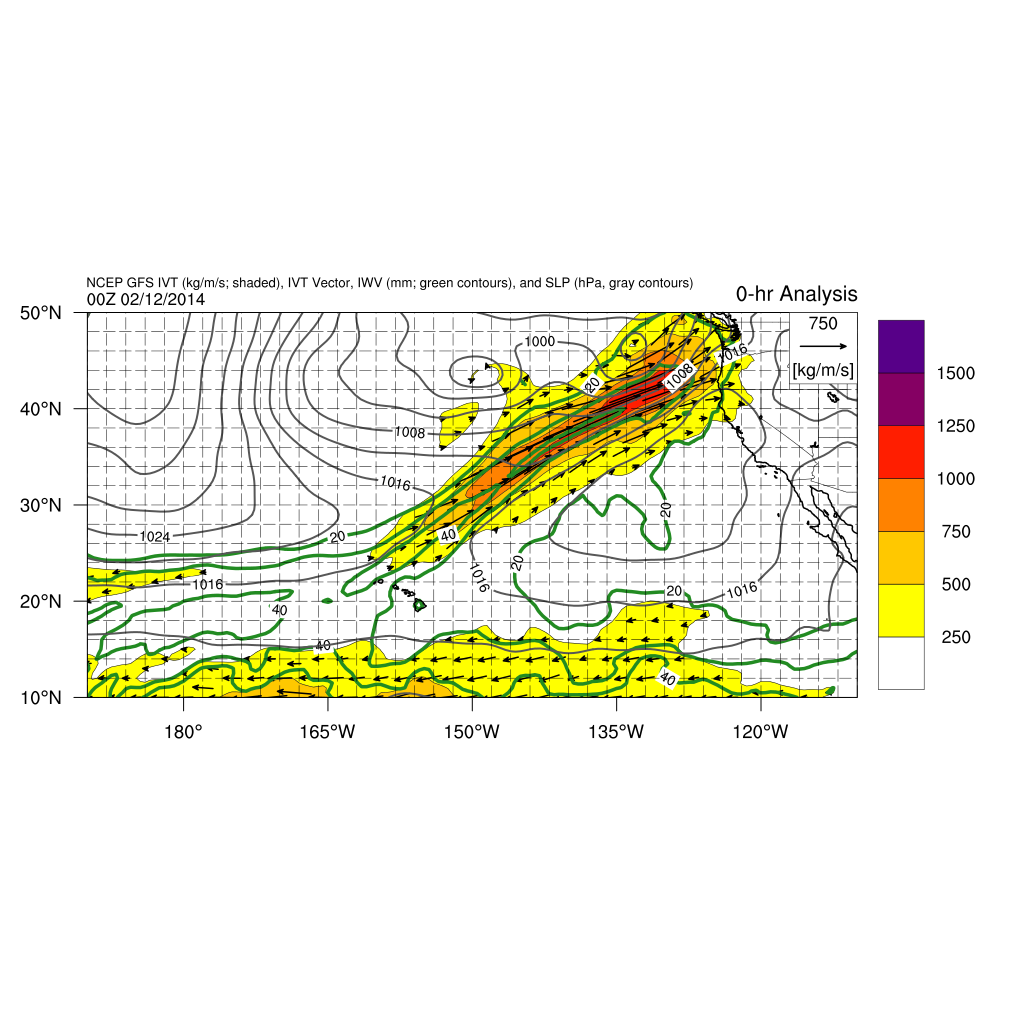 L
L
H
Atmospheric rivers
Methodology
Define an AR based on threshold values of IVT and IWV
Part 2 - ARs, TMEs, and WCBs
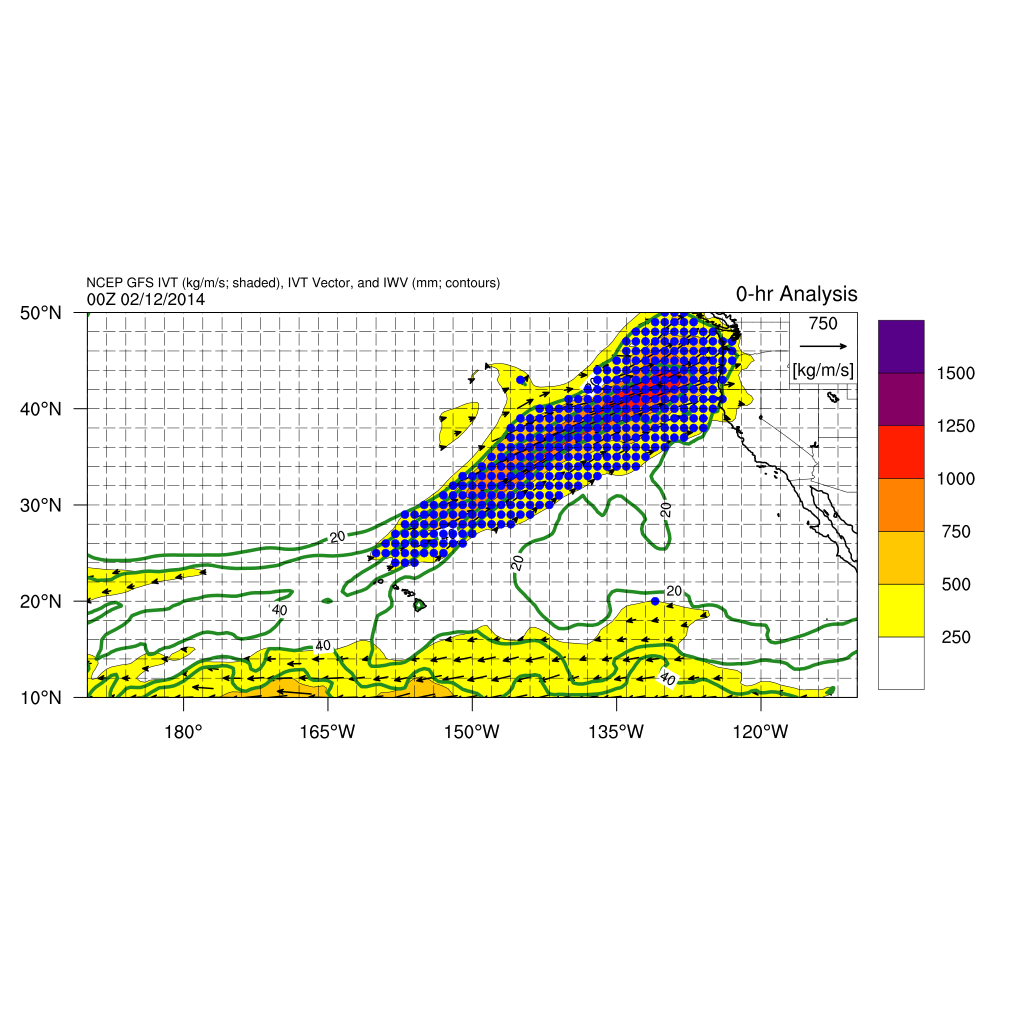 L
L
H
Methodology
357 points identified on grid in AR conditions with IVT>250 kg m–1 s–1 and IWV>20 mm
Part 2 - ARs, TMEs, and WCBs
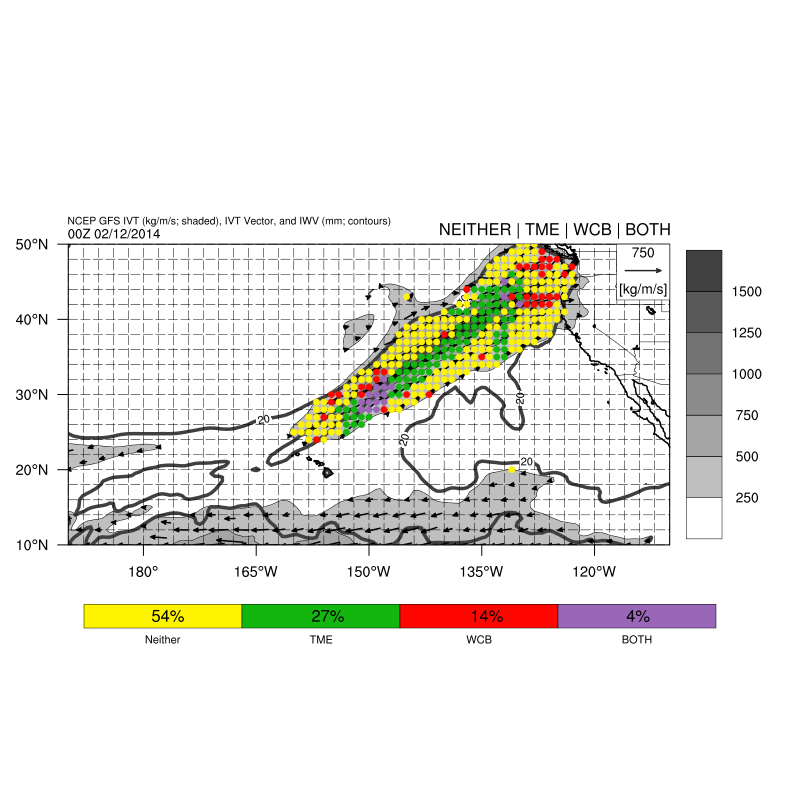 Lagrangian analysis at 900 hPa
Part 2 - ARs, TMEs, and WCBs
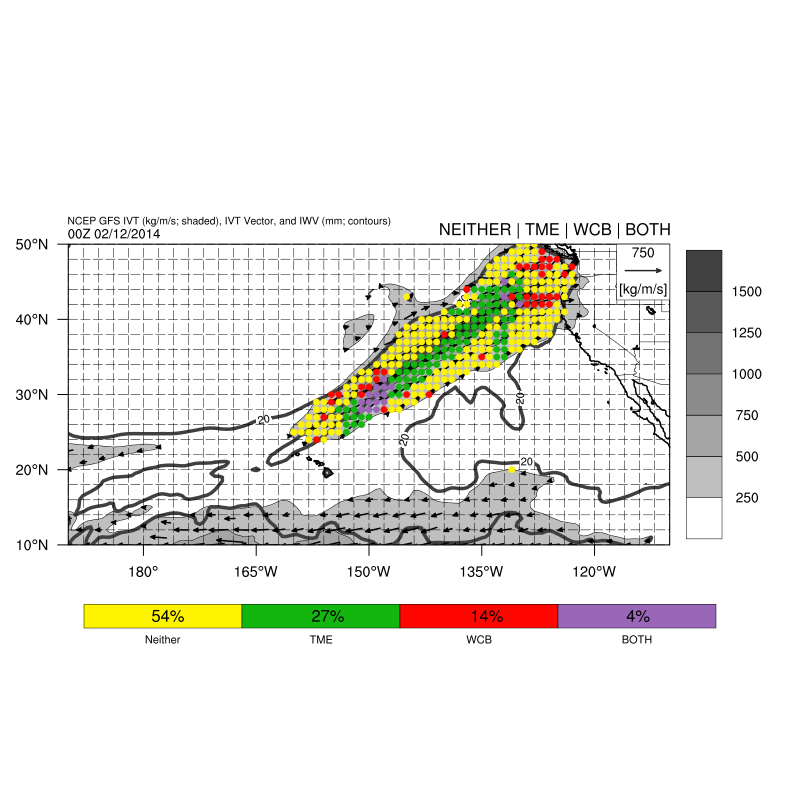 Repeat for DJF 1979–2014 for troposphere >20°N
Wernli and Knippertz
Part 2 - ARs, TMEs, and WCBs
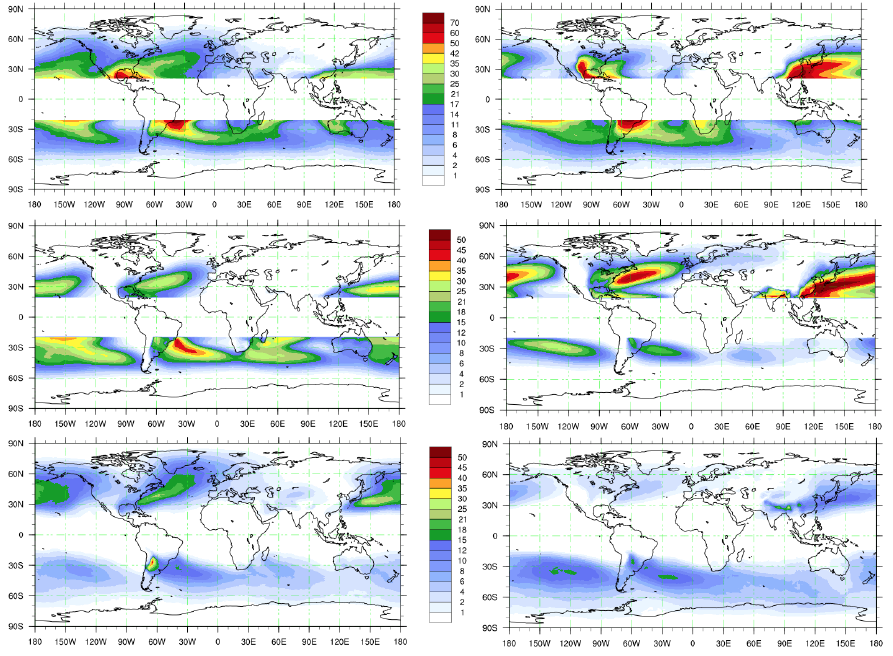 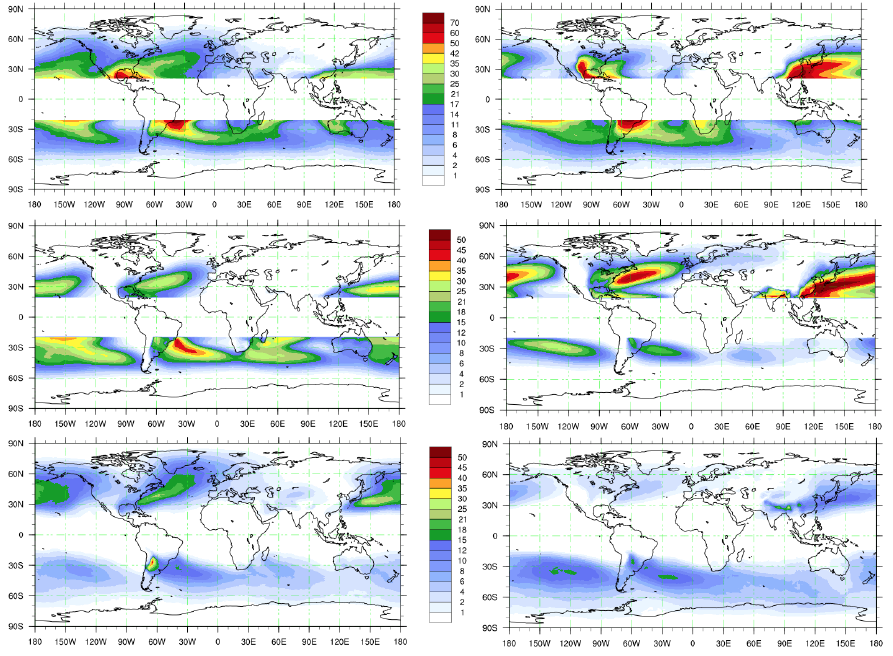 TMEs
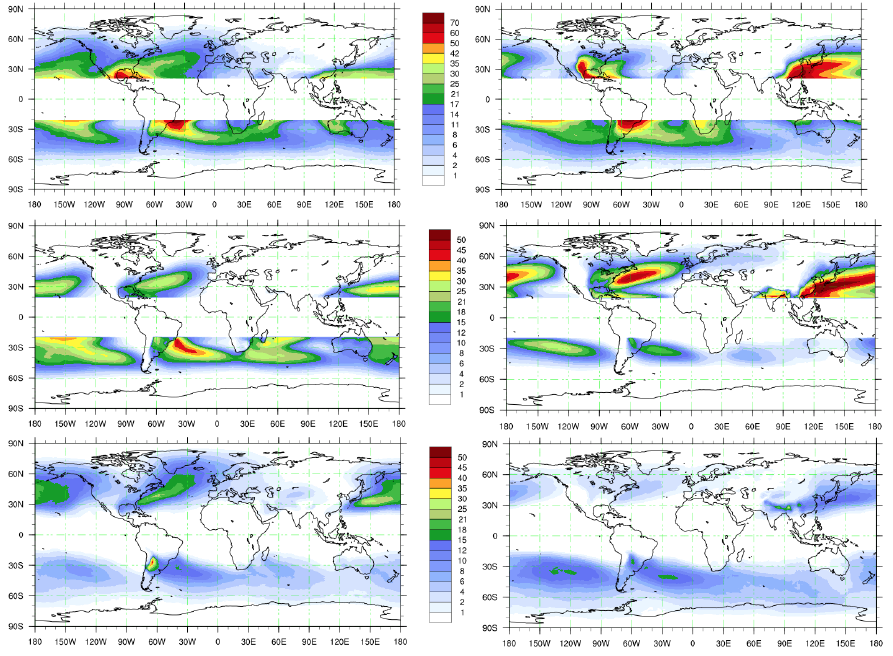 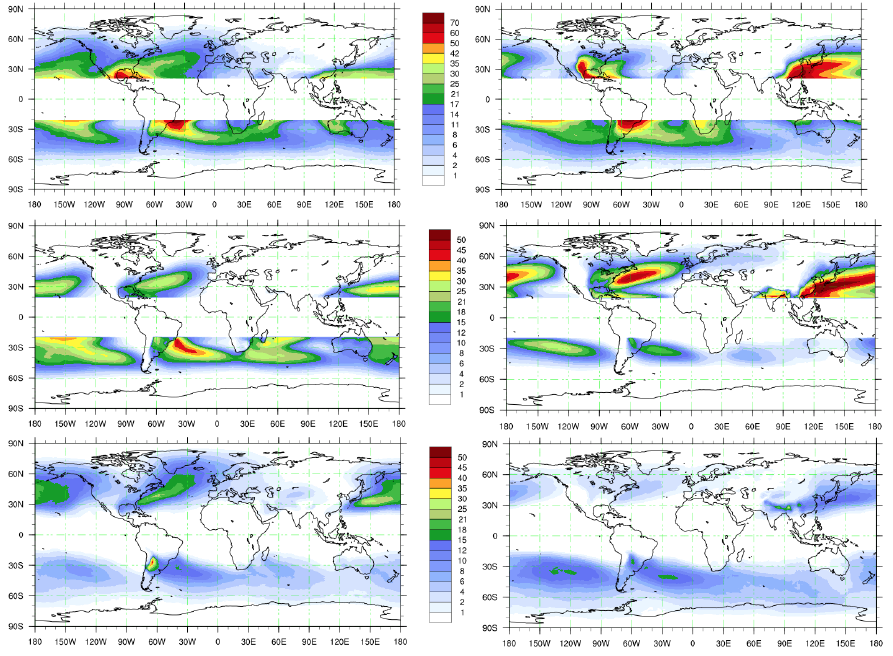 ARs
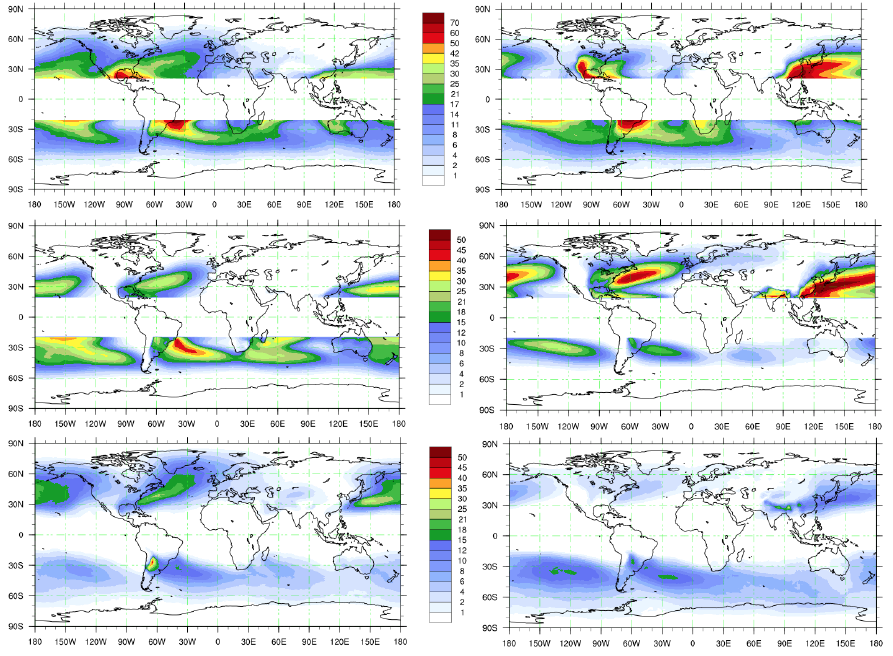 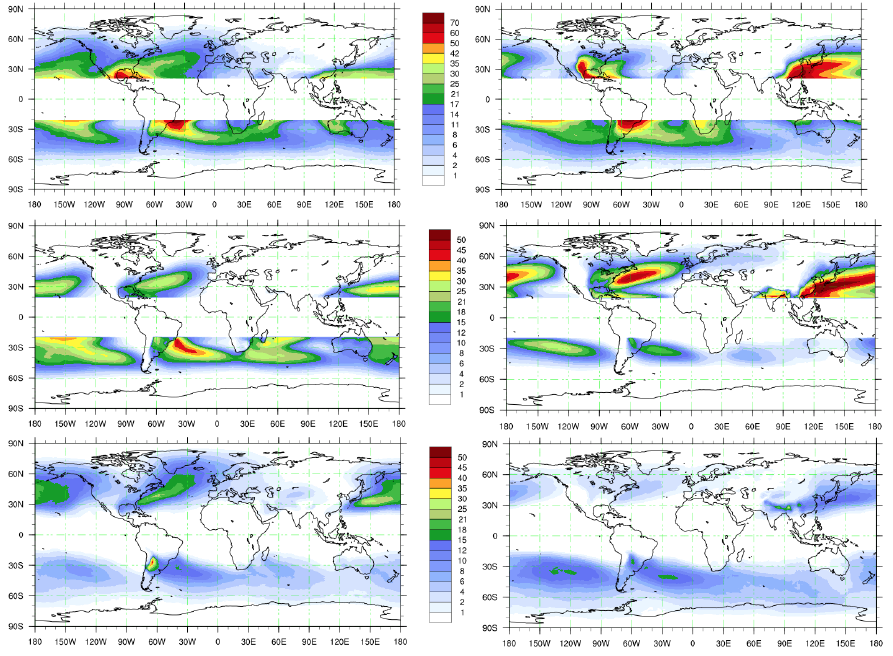 WCBs
Average DJF Frequency
Next step: Identify geographic coverage and spatial overlap of AR, TMEs, and WCBs
Part 2 - ARs, TMEs, and WCBs
6.7%
11.7%
5.8%
ARs
TMEs
WCBs
Percentage of area poleward of 20ºN that is on average covered by ARs, TMEs, and WCBs only
Part 2 - ARs, TMEs, and WCBs
6.7%
11.7%
5.8%
ARs
TMEs
WCBs
3.3%
3.3÷6.7=49% 
% AR grids also TME
ARs+TMEs
Part 2 - ARs, TMEs, and WCBs
6.7%
11.7%
5.8%
ARs
TMEs
WCBs
3.3%
1.55%
3.3÷6.7=49% 
% AR grids also TME
 1.55÷6.7=23%
% AR grids also WCB
ARs+TMEs
ARs+WCBs
Part 2 - ARs, TMEs, and WCBs
6.7%
11.7%
5.8%
ARs
TMEs
WCBs
3.3%
1.55%
3.3÷6.7=49% 
% AR grids also TME
 1.55÷6.7=23%
% AR grids also WCB
ARs+TMEs
ARs+WCBs
11% of AR grids both TME+WCB
Part 2 - ARs, TMEs, and WCBs
ARs are relatively “small” spatial features on a global scale (~6%)

~50% of spatial area defined as an AR also TME

~25% of spatial area defined as AR also part of WCB

Note that using thresholds of IVT=250 kg m–1 s–1 and IWV=20 mm resulted in a null overlap of 40%
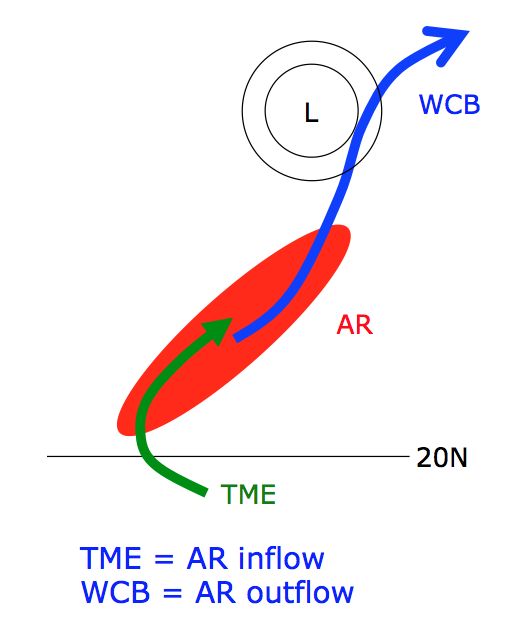 Part 2 - ARs, TMEs, and WCBs
Some ARs in midlatitudes contain:
An “inflow region” of TME air parcels
An “outflow region” of WCB air parcels
A region that is neither TME or WCB!
250 hPa
500 hPa
Ascending
trajectory paths
Descending 
trajectory paths
WCB and TME
950 hPa
250 hPa
Precipitation
500 hPa
Evaporation
Atmospheric River
Neither WCB/TME
950 hPa
TME
Part 2 - ARs, TMEs, and WCBs
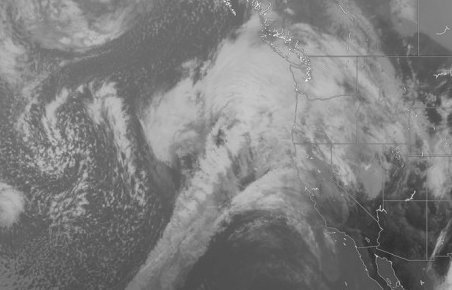 Schematic representation:
Upper-Level Jet
WCB
L
X
Upper-Level
Trough
LLJ
AR
TME
Summary
ARs result from poleward water vapor transport that may develop in concert with changes in midlatitude storm track and cyclogenesis

ARs propagate as storm track and cyclones evolve, contributing water vapor to dynamical processes

ARs are terminated in presence of moist ascent/precipitation, but may be sustained in presence water vapor flux convergence and evaporation

TMEs comprise a large portion of some ARs, whereas WCBs comprise a small portion of some ARs

TMEs may give rise to [some] ARs, whereas WCBs lead to their demise